Zadávání veřejných zakázek
David Raus  
Právnická fakulta Masarykovy univerzity
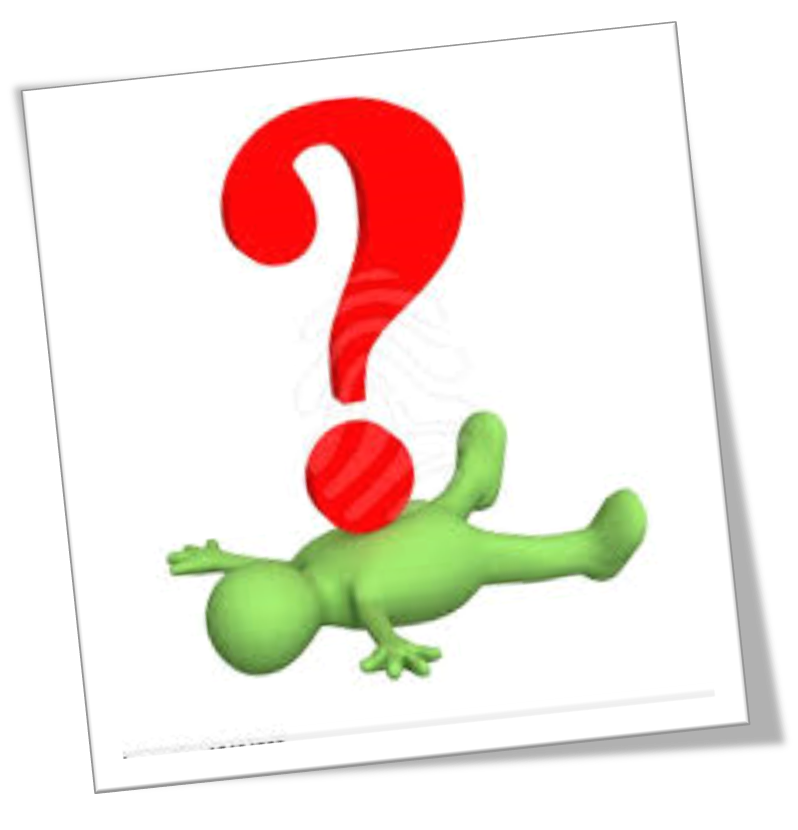 1. Veřejná zakázka - předmět a druhy
134/2016 Sb. + 172/2016 Sb.

§ 2/1 – znaky „zadání VZ“ + negativní výčet
Zadání = veřejná zakázka (?); NSS: 8 Afs 12/2012
Z negativního výčtu:
Společné zadávání - § 7 – 9 
Vertikální spolupráce „s příbuznými“ - § 11
Horizontální spolupráce - § 12

Druhy VZ: D, S, SP - § 14
Konflikt řešený prostřednictvím „hlavního předmětu VZ“ - § 15
Zvláštní pravidla pro smíšené (částečné) VZ - § 32 a pro konflikt zadávacích pravidel („souběh činností“) - § 210 
Významná VZ už není, jen nad 300 mil. Kč povinná komise (§ 42)
David Raus
2
2. Zadavatelé a dodavatelé
ZZVZ se vztahuje na „zadavatele“ i na „jiné osoby“ - § 4, kromě kooperace výslovně mimo ZZVZ (nejde o „zadávání“) a výjimek
§ 4/1,2,3: veřejný + ten, o kom to stanoví zákon (dříve dotovaný a sektorový, dnes už nikoli), důsledky: povinnosti veřejného zadavatele jen pro veřejné, ale i když např. veřejný zadává sektorovou zakázku, zůstává veřejným!
§ 4/4,5
Další osoby
§ 5
Osoba „nabízející“
Dodavatel jako pobočka závodu + praktické dopady
David Raus
3
3. Veřejná zakázka – předmět a PH
Zadavatelův předpoklad výše úplaty bez DPH - § 16/1
Hodnota všeho plnění, které „může vyplývat“ ze smlouvy - § 16/2
Hodnota změn podle (celého) § 100 - § 16/3 
Hodnota vyhrazeného plnění podle § 100/3 - § 16/3
Okamžik zahájení/zadání - § 16/5, povinnost zjistit „jakkoliv“ - § 16/6    
Plnění poptávané dílčími jednotkami zadavatele - § 17
Sčítací pravidla - § 18 
Funkční celek + časová souvislost - § 18/2
Plnění (D a S) pravidelné povahy - § 19  
Důsledky: režim VZ - § 24 (nadlimitní zakázky, podlimitní zakázky, zakázky malého rozsahu), mimo případy zjednodušeného režimu
NSS: 2 Afs 71/2011 (celkový výsledek), 6 As 20/2014 (důležitý je předmět), 7 As 211/2015 (důraz na hlavní účel), KS: 62 Af 68/2011, 62 Af 75/2012, 62 Af 77/2012, 62 Af 78/2012 (stejné plnění, stejné požadavky na dodavatele, žádná specifika výkonu plnění)
David Raus
4
4. Základní společná pravidla zadávání
Předběžné tržní konzultace - § 33
Využití § 211/1, dopad do § 36/1,4,5 a § 48/5c) 
Účast v zadávacím řízení a její omezení - § 37, § 38
Dodatečné prokázání (na základě výzvy podle § 46/1)
Základní pravidlo pro kroky zadavatele v řízení - § 39 + § 48/8 + § 123 
Zadávací lhůta + jistota - § 40, § 41
Komise a externí spolupráce zadavatele - § 42, § 43, § 44
Limity doplňování a objasňování nabídky – § 46/1,3
Zákaz změny nabídky (+ fikce (ne)změny) - § 46/2
Možnosti (a povinnosti) vyloučení dodavatele - § 48
Opatření k nápravě - § 49
ZP = nabídka = smlouva - § 51/3
Limity souběžného zadávání - § 51/4
Forma a obsah dokladů - § 45
Výběr dodavatele a uzavření smlouvy - § 124, § 125
Zrušení zadávacího řízení - § 127
David Raus
5
5. Druhy zadávacích řízení
Výčet - § 3

ZPŘ v podlimitním režimu - § 52

OŘ - § 56
UŘ - § 58
JŘSU - § 60
JŘBU - § 63
ŘSD - § 68
Koncesní řízení - § 180

Zjednodušený režim - § 129
Řízení o inovačním partnerství - § 70
David Raus
6
6. Zadávání v nadlimitním režimu
OŘ (§ 56): odeslání oznámení do obou věstníků, na to dodavatelé reagují nabídkami, v nichž předkládají (mimo jiné) doklady o kvalifikaci, po podání nabídek o nich nelze jednat
Posuzování x hodnocení
Bez podmínek (nelze jen v oblasti obrany a bezpečnosti - § 187/4)

Otevírání nabídek
Posuzování a hodnocení
Výběr dodavatele
Podpis smlouvy
Povinnosti navazující na ukončení ZŘ
David Raus
7
7. Zadávání v nadlimitním režimu
UŘ (§ 58): odeslání oznámení do obou věstníků, na to dodavatelé reagují žádostí o účast, ve které se předkládají (mimo jiné) doklady o kvalifikaci, poté se posuzuje kvalifikace (vyloučení), nevyloučení vyzváni k podání nabídek s náležitostmi podle přílohy č. 6; nabídku může podat jen ten, kdo byl vyzván, (vyzvanými) nelze podat nabídku společnou, po podání nabídek o nich nelze jednat
Posuzování x posuzování kvalifikace x hodnocení
(Kromě ČR a ČNB) lze zahájit i odesláním předběžného oznámení, na to lze reagovat vyjádřením předběžného zájmu „jakkoli“; na vyjádření předběžného zájmu navazuje výzva k podání žádosti o účast

Otevírání nabídek
Posuzování a hodnocení
Výběr dodavatele
Podpis smlouvy
Povinnosti navazující na ukončení ZŘ
David Raus
8
8. Zadávání v nadlimitním režimu
JŘSU (§ 60) – ve zvláštních případech 
Podobně jako v UŘ, jen se o nabídkách jedná (nevyhradí-li si zadavatel, že jednat nebude) 
Navazuje-li JŘSU na předchozí OŘ nebo UŘ po jeho zrušení (protože není účastník), lze odeslat výzvu k podání předběžné nabídky těm, kteří minule podali nabídku a prokázali kvalifikaci
Dodavatelé reagují žádostí o účast, ve které se předkládají (mimo jiné) doklady o kvalifikaci, poté se posuzuje kvalifikace (vyloučení) + snížení počtu, pokud to bylo vyhrazeno v úkonu, kterým se řízení zahajovalo (vyloučení), zbylí jsou vyzváni k podání předběžné nabídky (ta je přímo hodnocena, pokud nemá být jednáno). 
Nediskriminační způsob jednání s možností změny zadávacích podmínek
Posuzování x posuzování kvalifikace x hodnocení x jednání o nabídkách
David Raus
9
9. Zadávání v nadlimitním režimu
JŘBU (§ 63) – ve zvláštních případech
Zahájeno odesláním výzvy k jednání nebo k podání nabídek nebo zahájením jednání – to „směřuje k uzavření smlouvy“
Lze měnit zadávací podmínky, musí být ale stále splněny podmínky pro JŘBU

ŘSD (§ 68) za podmínek JŘSU: cílem je „nalézt řešení“
ŘIP (§ 70) nelze-li použít dostupná řešení (a nejde jen o „neobchodní“ výzkum a vývoj) na principech JŘSU
David Raus
10
10. Zadávání v dalších režimech
Podlimitní VZ na D, S a SP do 50 milionů Kč ve ZPŘ (§ 53), jinak lze i ve zbylých řízeních s úlevami (s uveřejněním jen v českém věstníku)
ZPŘ se zahajuje uveřejněním výzvy k podání nabídek na profilu, současně lze odeslat výzvu některým (nejméně 5) dodavatelům, na to je reagováno podáním nabídek; výhrada uveřejňování na profilu podle § 53/5; volba postupů pro „nadlimitní režim“ tam, kde tyto postupy nejsou zadavateli uloženy
§ 53/4 první věta = obecné pravidlo
§ 53/4 zbytek = kvalifikace + další dílčí omezení
§ 53/6 = hodnocení
§ 53/7 = ukončení
§ 53/8 = zrušení se oznamuje na profilu, ale výběr + vyloučení jen vyhradí-li si to zadavatel (§ 53/5) 
Sociální (a jiné související) služby ve ZR (§ 129 – nejde o nadlimit ani podlimit); uplatní se jen základní ustanovení (druhá část), zásady a zadávací podmínky (stanoví zadavatel), o nabídkách lze jednat, nelze je hodnotit jen podle nejnižší nabídkové ceny
David Raus
11
11. Kvalifikace
…v ZPŘ: jakkoli (více, méně, vůbec), z „nadlimitních“ pravidel se pak použijí společná pravidla včetně změn kvalifikace (§ 53/4), dokládá se kopiemi nebo četným prohlášením (podle vůle dodavatele), zadavatel může v průběhu řízení vyžadovat originály 
…v dalších řízeních („nadlimitních“):
Základní a profesní způsobilost (§ 74, § 77)
Ekonomická a technická kvalifikace (§ 78, § 79)

Přiměřenost (§ 73/6) a určení způsobu prokázání (§ 73/5)
Obnovení základní způsobilosti a zvláštní nezpůsobilosti (§ 76)
Společné prokazování kvalifikace + kvalifikace pomocí jiných osob (§ 79/4, § 83 – 85)
Změny kvalifikace (§ 88)
Vztah kvalifikace a výzev podle § 46/1
David Raus
12
12. Nabídky
Podmínky sestavení a podání nabídek (§ 102, § 103, § 107)
Otevírání nabídek (§ 108 – 110)

Změna nabídek: ne po uplynutí lhůty k jejich podání, může být doplňována (objasňována?) bez vlivu na hodnocení, s možným vlivem na splnění podmínek účasti (§ 46/2), ale jen k výzvě podle § 46/1 (?)
Oprava položkových rozpočtů (§ 46/3)

Na ZPŘ se použijí § 107 – 110, nic jiného (§ 53/6), lze si ale zadavatelem vymínit i zbytek (§ 53/4), lze i jinak?
David Raus
13
13. MNNC
(Nejpozději) před odesláním oznámení o výběru dodavatele (§ 113/1)
Cena nebo náklady (§ 28/1o/)
Lze stanovit předem, tím ale nejsou případy MNNC vyčerpány (§ 113/2)
Povinnost požádat o písemné zdůvodnění včetně „potvrzení“ (§ 113/4)
Povinnost zdůvodnit a „potvrdit“ (§ 113/5)
Možnost/povinnost vyloučení – nezdůvodnění/nepotvrzení (§ 48/4, § 113/6) 
Na ZPŘ se nepoužije (§ 53/6), lze si ale zadavatelem vymínit (§ 53/4), lze i úplně jinak?
NSS: 9 Afs 86/2012 (výzva ke zdůvodnění MNNC)
NSS: 2 Afs 103/2013 (je pod kognicí ÚOHS + kdy je třeba se vyjádřit)
David Raus
14
14. Hodnocení nabídek
Pro „nadlimitní řízení“ i ZPŘ (§ 53/6);  pro ZPŘ i „jiná“?
Hodnocení vždy podle ekonomické výhodnosti (§ 114/1)
Vždy to povinně stanovit v zadávací dokumentaci (§ 114/1)  
Ekonomická výhodnost daná (§ 114/2)
výhodností poměru nabídkové ceny a kvality (včetně poměru nákladů životního cyklu a kvality)
nabídkovou cenou (nejnižší nabídková cena)
náklady životního cyklu (nejnižší náklady životního cyklu)
Zákaz hodnocení ekonomické výhodnosti pouze podle nabídkové ceny v případech podle § 114/3; rozhodující je druh VZ podle hl. předmětu
Do zadávací dokumentace (nad rámec asi zbytečného pravidla podle § 114/1) popsat pravidla zahrnující 
kritéria hodnocení
metodu hodnocení v jednotlivých kritériích
váhu nebo jiný matematický vztah mezi kritérii (vše § 115/1)
David Raus
15
15. Hodnotící kritéria
Demonstrativní kritéria kvality (§ 116) 
technická úroveň 
estetické nebo funkční vlastnosti
uživatelská přístupnost
vliv předmětu zakázky na životní prostředí, sociální důsledky vyplývající z předmětu, inovační hlediska
organizace, kvalifikace nebo zkušenost osob…
úroveň servisních služeb včetně technické pomoci 
podmínky nebo lhůta dodání nebo dokončení plnění
David Raus
16
16. Výběr dodavatele a ukončení řízení
Pro „nadlimitní řízení“ i ZPŘ (§ 53/6)
Povinnost „vybrat k uzavření smlouvy“ podle hodnocení nebo výsledku aukce; bez hodnocení, je-li jen jeden (§ 122)
Za použití § 46/1 výzva k předložení originálů listin prokazujících splnění kvalifikace + dokladů nebo vzorků podle zadávací dokumentace (podle § 104), nevyhoví-li dodavatel, je vyloučen
Rozhodnutí o výběru + jeho odeslání (§ 123), i pro ZPŘ, nevyhradí-li si uveřejnění na profilu (§ 53/5)
Uzavření smlouvy + oznámení výsledku (§ 124 – 126, § 51)  
Rekapitulační uveřejnění (§ 219)

Konflikt uveřejňování smlouvy podle ZZVZ a ZoRS
Uveřejňování ceny podle ZZVZ v případě uveřejnění smlouvy podle ZoRS
David Raus
17
17. Kooperace mimo ZZVZ v režimu § 222
Zákaz podstatné změny smlouvy: § 222/1
Obecné pravidlo podstatných změn: § 222/3
Fikce nepodstatných změn: § 222/2,4,5,6,7; nesplnění podmínek = změna podstatná (?)
§ 222/5: nezbytnost + stejný dodavatel
§ 222/6: nepředvídatelnost i přes řádnou péči + kdokoli (?)
§ 222/7: náhrada položek u stavebních prací (nejen VZ na stavební práce) 
§ 222/5,6: bez ohledu na méněpráce, ale § 222/9: po odečtení méněprací 

Použití § 222 v případech VZMR (a jiných výjimek) a v případech sektorových zakázek 

§ 222/10: nahrazení dodavatele podle § 100/2 nebo v případě nástupnictví (rozdíly!)
David Raus
18
18. Kooperace mimo ZZVZ v režimu výjimek
§ 29 – 31
Obecné, podlimitní a VZMR
Nové obecné
Právní služby litigační
Půjčky, úvěry
Propagační služby pro politické strany
Nové podlimitní
Nákupy muzejní a nákupy kulturní povahy
Knihy a obdobné zdroje do knihovních fondů
Nákupy zvířat (za určitých okolností)
(Interní) nákupy za účelem obranyschopnosti
VZMR (nově jasně mimo kontrolu)
David Raus
19
19. Obrana proti postupu zadavatele
Námitky k zadavateli
Podání námitek + lhůta - § 241, § 242
Vzdání se práva - § 243
Náležitosti - § 244
Řízení o námitkách - § 245
Zákaz uzavření smlouvy - § 246
Následný návrh k ÚOHS

Totožnost důvodů, totožnost argumentace… atd.
David Raus
20
20. Řízení před ÚOHS
Řízení na návrh x řízení ex offo

Nadlimit a podlimit - § 248
Návrh před uzavřením smlouvy - § 250/1
Návrh po uzavření smlouvy - § 250/2
Pravidla řízení na návrh - § 251 - § 254
Kauce - § 255
Podnět - § 259
Zvláštnosti řízení - § 261 - § 267
Přestupky – 268, § 269
Uveřejňování - § 272
David Raus
21